Пошаговая инструкция для выпускников 9 классов
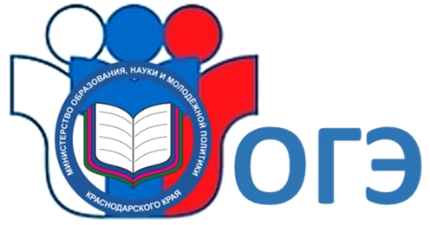 Дорогие друзья!

1 сентября наступил новый учебный год.  
В начале осени стартуют все учебные планы и именно это время лучше всего подходит для планирования своих действий по подготовке к сдаче ОГЭ. Не каждый ученик в начале года осознает, каким предметам  отдать предпочтение на ОГЭ. Давайте пошагово разберемся в этом. 

Первым делом определитесь: продолжите обучение 
       в 10 классе  или будете поступать в колледж (техникум).
Во вторую очередь уточните профили  обучения в своей 
       школе и  в других школах муниципалитета.
Затем выберите специальности, на которые вы хотели бы 
       поступить (С перечнем профессий и специальностей вы можете ознакомиться на  федеральном портале «Российское образование»:     http://www.edu.ru/abitur/act.17/index.php ).
Далее определите список колледжей, где есть эти 
      специальности,   ознакомьтесь с  условиями поступления. 
Помните, что при зачислении в колледж  учитывается 
средний балл аттестата. 
Посещайте дополнительные занятия по выбранным предметам в школе.
После этого вам станет ясен перечень предметов, по которым вам 
       необходимо сдать ОГЭ.
Для подготовки к ОГЭ вам будут полезны проекты демоверсий, спецификаций, кодификаторов КИМ. Готовиться к экзаменам можно по темам, уделяя особое внимание разделам, вызывающим затруднения (http://fipi.ru/oge-i-gve-9/demoversii-specifikacii-kodifikatory).
Не забудьте заглянуть в открытый банк заданий ОГЭ на сайте: (http://www.fipi.ru/gia-9/daydzhest-gia-9).
По мнению многих выпускников, успешно сдавших ОГЭ, главное в подготовке – начать заранее и заниматься регулярно. 
	Конечно, планы подготовки к сдаче ОГЭ у всех будут отличаться, но хочется надеяться, что наша инструкция будет полезна каждому. Рекомендуем следить за новостями  на сайтах:
Официальный информационный портал ГИА-9 (http://gia.edu.ru/ru/).
Министерства образования, науки и молодежной политики 
       Краснодарского края: (http://www.minobrkuban.ru/obrazovanie/obsh-obrazov-shkoly/gos-itog-attest-vyp/).
Государственного казенного учреждения Краснодарского края Центра оценки качества образования (www.gas.kubannet.ru/?m=32) и в наших соцсетях, чтобы не упустить ничего важного.
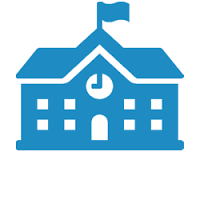 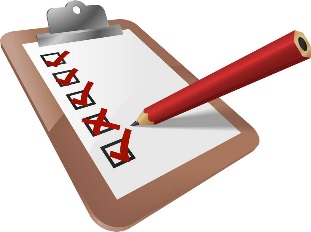 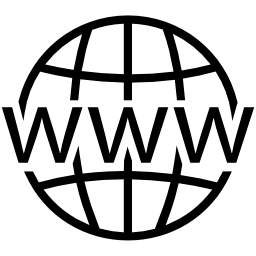